HIED430BVestavná indukční deska šíře 60 cm4 varné zóny, 2 Flexi zóny s plným pokrytím, Power Management, dotykové ovládání Slider, Booster
Hlavní vlastnosti
Počet varných zón		4
Celkový příkon (W)		7200
Jištění (A)		32 

Varné zóny
2x Flexi zóna 220 x 200 mm 1800 (B3000) W
1x 200 mm 1800 (B3000) W
1x 140 mm 1400 (B2000) W

Flexi zóna s obdélníkovými induktory – plné pokrytí varné zóny

Power Management - možnost nastavit maximální příkon na 2,8kW, 3,5kW, 4,5kW, 5,2kW nebo 7,2kW. V případě nízkého jištění v domácnosti je tak možné připojení na 230V.

Funkce
Dotykové ovládání SLIDER
15 úrovní výkonu
Ukazatel zbytkového tepla
Booster (4x)

Bezpečnost	
Bezpečnostní automatické vypnutí v případě dlouhodobé nečinnosti
Ochrana před přehřátím
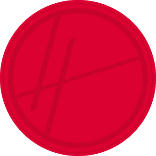 7,2
 kW
Celkový příkon
60 cm
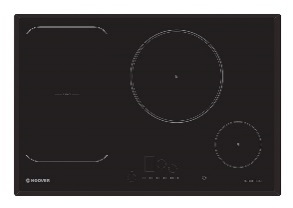 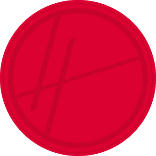 Flexi zóna 
s obdelníkovými induktory
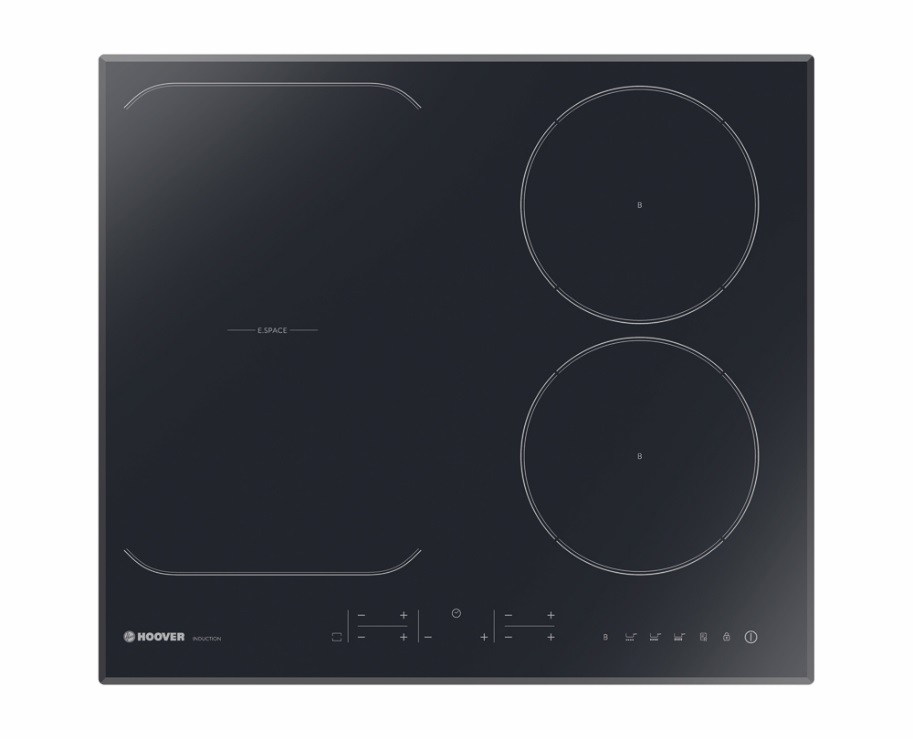 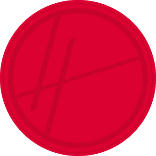 Dotykové ovládání SLIDER
TOUCH
CONTROL
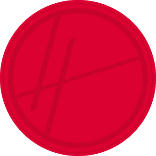 Možnost nastavení příkonu desky a připojení na 230V
POWER MANAGEMENT
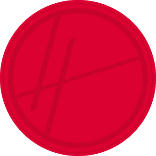 Okamžité zvýšení výkonu
BOOSTER
Logistická data
Kód		33801705	
EAN		8016361940178
Provedení		Zkosené hrany
Rozměry výrobku v x š x h (mm)	60 x 590 x 520
Čistá váha výrobku (kg)	12
Rozměry balení v x š x h (mm)	135 x 675 x 725
Hmotnost s obalem (kg)	13
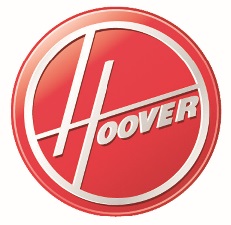